7 апреля – всемирный День здоровья
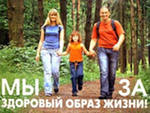 Каждый год 7 апреля отмечается Всемирный день здоровья в ознаменование годовщины основания ВОЗ в 1948 году. Каждый год для Всемирного дня здоровья выбирается тема, отражающая какое-либо приоритетное направление деятельности ВОЗ.
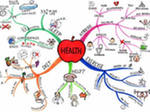 В этом году Всемирный день здоровья проводится под лозунгом "Хорошее здоровье продлевает жизнь". Он отмечается 7 апреля в ознаменование создания Всемирной организации здравоохранения ( ВОЗ ).
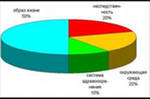 Что такое день здоровья?
Всемирный день здоровья – это глобальная кампания, которая привлекает внимание каждого человека – от глобальных лидеров до общественности во всех странах – к какой-либо одной проблеме здравоохранения, имеющей глобальное воздействие
Привлекая внимание к новым и возникающим проблемам в области здравоохранения, Всемирный день здоровья предоставляет возможность для проведения совместных действий в целях защиты здоровья и благополучия людей
Проблема всего мира
По данным ВОЗ, с 1980 года число людей в возрасте 60 лет и старше в мире удвоилось и, по прогнозам, их число к 2050 году достигнет 2 миллиардов человек. Важно в каждой стране подготовить специалистов здравоохранения для оказания помощи пожилым людям, проводить профилактику и своевременное лечение хронических болезней, связанных с возрастом, подготовить службы  социальной помощи, считают специалисты ВОЗ
День борьбы с наркоманией
26 июня мировое сообщество отмечает праздник всемирного значения - Международный день борьбы с наркоманией и незаконным оборотом наркотиков.
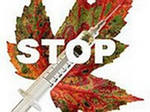 Ежегодно в России около 30 тысяч молодых людей погибает от наркотиков
В России, по данным на февраль 2011 года, только официально зарегистрировано около 550 тысяч потребителей наркотиков. По экспертным оценкам, эта цифра достигает примерно 2,5 миллиона или составляет почти два процента населения. Ежегодно почти 75 тысяч человек впервые пробуют наркотики. Специализированными наркологическими учреждениями зарегистрировано почти 138 тысяч детей и подростков, страдающих наркологическими расстройствами.
Согласно докладу экспертов Управления ООН по наркотикам и предупреждению преступности, опубликованному в октябре 2011 года, Россия занимает первое место в мире по потреблению героина, на ее долю приходится 21% всего производимого в мире героина и 5% всех опиумосодержащих наркотиков
Умерли от наркотиков
2003 Вадим Покровский, вокалист группы "Два Самолета". Злоупотреблял героином, хронические заболевания, вызванные наркозависимостью, стали причиной его смерти. 36 лет.
 
1997 Анатолий Крупнов, основатель группы "Черный обелиск". Умер от остановки сердца после многолетнего употребления героина. 32 года.
1993 Игоpь Чумычкин, гитаpист "Алисы". Выбросился из окна под влиянием наpкотиков.
1977 Элвис Пресли. Сердечный приступ, вызванный чрезмерной дозой баpбитуpатов. 42 года.
Праздник Международный день борьбы с наркоманией был учрежден в 1987 году Генеральной Ассамблеей ООН в знак выражения своей решимости усиливать деятельность и сотрудничество для создания международного общества, свободного от злоупотребления наркотиками.
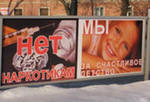 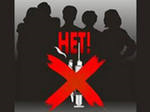 Решение было принято 7 декабря 1987 года на основе рекомендации Международной конференции по борьбе со злоупотреблением наркотическими средствами и их незаконным оборотом, которая приняла в многодисциплинарныйплан со злоупотреблением наркотическими средствами.
День борьбы со СПИДом
В 1988 году Всемирная организация здравоохранения (ВОЗ) объявила день 1 декабря Всемирным днем борьбы со СПИДом. Это связано с тем, что синдром приобретенного иммунодефицита (СПИД) приобрел масштабы пандемии.
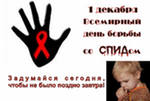 В настоящее время свыше 41 миллиона человек живут, будучи инфицированы ВИЧ/СПИДом. Больше всего от распространения этого опаснейшего заболевания в Европейском Союзе и граничащих с ним странах страдает молодежь.
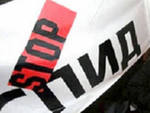 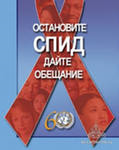 Во всем мире в этот день говорят о СПИДе, о том, какую угрозу существованию человечества несет глобальная эпидемия. Можно вспоминать и оплакивать тех, кто уже умер или смертельно болен, можно говорить о масштабах трагедии и о том, что только чума ХХ, а теперь уже и ХХI века угрожает существованию человечества
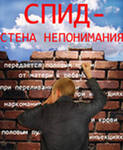 Всемирный день борьбы со СПИДом впервые отмечался 1-го декабря 1988 года после того, как на встрече министров здравоохранения всех стран прозвучал призыв к социальной терпимости и расширению обмена информацией по ВИЧ/СПИДу
Ежегодно отмечаемый 1-го декабря Всемирный день служит делу укрепления организованных усилий по борьбе с пандемией ВИЧ-инфекции и СПИДа, распространяющейся по всем регионам мира. Организованные усилия направлены на укрепление общественной поддержки программ профилактики распространения ВИЧ/СПИД, на организацию обучения и предоставления информации по всем аспектам ВИЧ/СПИД.
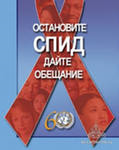 Всемирный день борьбы со СПИДом стал ежегодным событием в большинстве стран. 
Хотя 1 декабря определен как дата для проведения Дня, во многих сообществах организуется ряд мероприятий, проводимых в течение недель и дней до и после официального празднования.
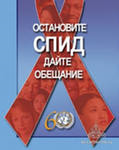 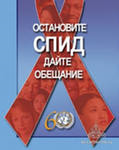 Символом борьбы со СПИДом является красная ленточка, ни одна акция в этой области не обходится сейчас без нее. Эта ленточка как символ понимания СПИДа была задумана весной 1991 года. Ее идея принадлежит художнику Франку Муру. Он жил в провинциальном городке штата Нью-Йорк, где соседняя семья носила желтые ленты, надеясь на благополучное возвращение своей дочери-солдата из Персидского залива.
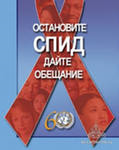 Борьба с курением
На Земле целых два международных дня, посвященных борьбе с курением – Всемирный день без табака (31 мая) и Международный день отказа от курения, который отмечается ежегодно в третий четверг ноября.
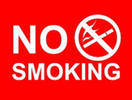 Первая из этих дат установлена Всемирной организацией здравоохранения в 1988 году, вторая появилась даже раньше – в 1977 году, по решению Американского онкологического общества.
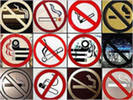 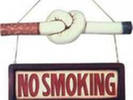 Каждый год огромное количество денег тратится на то, чтобы разъяснить вред курения, разработать новые методы избавления от зависимости и донести до населения уже существующие.
 В то же время, табачная индустрия тратит миллионы, чтобы провоцировать людей покупать больше, дороже и регулярнее. Но нельзя победить курение, с одной стороны отказываясь от него, а с другой – соблазняя им...
Минздравсоцразвития России проводит всероссийскую акцию 
"  День отказа от курения. Навсегда".
 В этот день ведомство призывает всех, кто хочет бросить курить, расстаться с вредной привычкой.
Весь мир призывает  курильщиков бросить курить. 
Подумайте о своем здоровье и здоровье ваших будущих детей.
Здоров будешь – всё добудешь
Выбирайте здоровый образ жизни и разумно  распоряжайтесь возможностями  здоровья на благо себе, своей семье и государству, в котором живете.
Будьте  здоровы
Тест
1. Какого числа и месяца отмечается всемирный День здоровья?
1. 7 Декабря
2. 7 апреля
3. 17 апреля
4. 1 декабря
2. В этом году Всемирный день здоровья проводится под лозунгом…
1. "Хорошее здоровье продлевает жизнь". 

2. «Хорошая жизнь – успешная старость»
3. «Хорошее здоровье  - хорошая жизнь!»
3. В каком году была создана ВОЗ?
1. 1948 г
2. 1958 г
3. 1848 г
4. 1998 г
4. Что такое день здоровья?
1. Проведение спортивных мероприятий, для поддержания уровня здоровья в единый день, по всему Миру.
2. Международные мероприятия, связанные одной тематикой и проблемой здоровья.
3. Это глобальная кампания, которая привлекает внимание каждого человека – от глобальных лидеров до общественности
5. Одной из задач проведения Дня здоровья в 2012 г является:
1. Привлечь внимание общественности к защите здоровья всего населения.
2. Улучшить экологию всего земного шара.
3. Подготовить специалистов здравоохранения для оказания помощи пожилым людям, проводить профилактику и своевременное лечение
6. Международный день борьбы с наркоманией был учрежден с целью:
выражения своей решимости усиливать деятельность и сотрудничество для создания международного общества, свободного от злоупотребления наркотиками. 
Выявления наркоманов и принуждать их к лечению
Для борьбы с наркоторговцами и потребителями различных видов наркотиков
7. В связи с чем был объявлен День борьбы со СПИДом?
Это связано с тем, что синдром приобретенного. иммунодефицита (СПИД) приобрел масштабы пандемии.
Это связано с тем, что в России это заболевание стало одним из самых распространенных.
Это связано с тем, что это заболевание неизлечимо.
8. Символ Дня борьбы со СПИДом:
1. красная капля крови.
2. Красная лента
3. Желтая лента
4. Красная повязка
9.  Для чего ежегодно проводятся акции и мероприятия против СПИДа?
1. Для укрепление общественной поддержки программ профилактики распространения ВИЧ/СПИД, на организацию обучения и предоставления информации по всем аспектам ВИЧ/СПИД.
2. Для внесения в общественные массы информации об этом заболевании.
3. Для поиска пути оздоровления больных ВИЧ/СПИДом.
10.  В 1977 году был установлен Международный день отказа от курения. Какая организация его установила?
1. ООН (организация объединенных наций).
2. ВОЗ (всемирная организация здравоохранения).
3. Американское онкологическое общество.